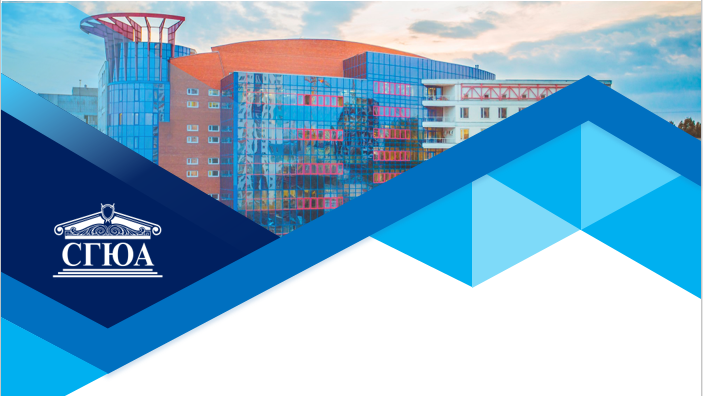 ПРЕЗЕНТАЦИЯ 
ЭЛЕКТИВНОЙ ДИСЦИПЛИНЫ

«ИСТОРИЯ ЗАПАДНОЕВРОПЕЙСКОЙ ОБЩЕСТВЕННО-ПОЛИТИЧЕСКОЙ МЫСЛИ В НОВОЕ И НОВЕЙШЕЕ ВРЕМЯ»
КАФЕДРА  ИСТОРИИ, ПОЛИТОЛОГИИ И СОЦИОЛОГИИ
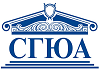 Цель освоения дисциплины
Целью освоения дисциплины «История западноевропейской общественно-политической мысли в Новое и Новейшее время»  является формирование у студентов целостного представления о содержании и своеобразии общественно-политических теорий и доктрин, сложившихся на Западе с конца XVIII в. до начала ХХI в.; изучение закономерностей формирования и трансформации политической мысли; введение в круг проблем, определяющих содержание современных западноевропейских политических доктрин и идеологий
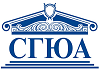 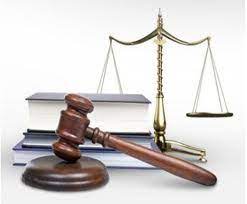 Задачи дисциплины
установление актуальности, объективных причин, обуславливающих необходимость изучения «Истории западноевропейской общественно-политической мысли в Новое и Новейшее время»»;
выявление предмета «История западноевропейской общественно-политической мысли в Новое и Новейшее время», его отличия от других сфер гуманитарного знания, раскрытие основных функций и задач, методологической базы, используемых методов, исторических этапов формирования «Истории западноевропейской общественно-политической мысли в Новое и Новейшее время» как науки и учебной дисциплины;
определение особенностей и содержания западноевропейской общественно-политической мысли в Новое и Новейшее время;
раскрытие эволюции базовых политических идеологий (консерватизм, либерализм, социализм, анархизм);
выявление специфики становления современной исторической и политической терминологии и спектра общественно-политических направлений западноевропейской общественно-политической мысли
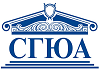 Для кого предназначена дисциплина?
Для обучающихся по направлению подготовки 40.03.01 Юриспруденция:
гражданско-правовой профиль;
следственно-прокурорский профиль;
судебно-адвокатский профиль; 
следственно-судебный профиль; 
уголовно-правовой    профиль
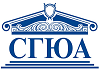 Что изучается в ходе освоения дисциплины?
историческая эпоха, объективные причины, подтолкнувшие западноевропейских мыслителей к изучению актуальных общественно-политических проблем своего времени;
основные общественно-политические концепции западноевропейской политической мысли, сформировавшиеся в Новое и Новейшее время;
направления, вехи и итоги исследований западноевропейскими мыслителями в Новое и Новейшее время  проблем государства, политики, права, свободы, демократии, взаимоотношения личности и власти
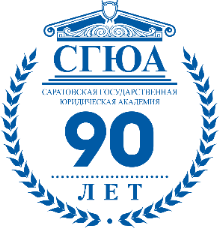 Тематический план дисциплины
Тема 1.Политические учения эпохи европейского Просвещения;
Тема 2. Политические взгляды классиков немецкой философии в конце XVIII–XIX вв.
Тема 3. Политические воззрения мыслителей эпохи Великой Французской революции;
Тема 4. Консервативная политическая мысль как реакция на Французскую революцию;
Тема 5. Идеология либерализма во Франции;
Тема 6. Формирование либеральных взглядов в Англии;
Тема 7. Учения социалистов-утопистов;
Тема 8. Идеи немарксистского социализма;
Тема 9. Политическая доктрина марксизма;
Тема 10. Политическая социология второй половины XIX – начала XX вв.
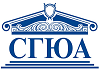 Как будут проходить занятия?
Теоретические опросы
Деловые игры
Круглые столы
Подготовка и обсуждение докладов и рефератов
Коллоквиумы
Тестирование
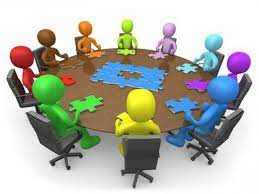 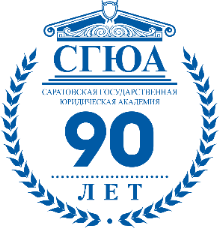 Значение дисциплины для дальнейшего обучения
Основные положения дисциплины могут быть использованы в дальнейшем при изучении следующих дисциплин:
Философия;
История государства и права России;
История правовых и политических учений;
Правоохранительные органы;
Конституционное право России
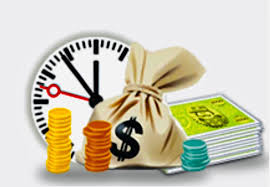 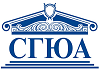 Значение дисциплины для практической работы юриста
Возможность расширить эрудицию, политический кругозор и политическую культуру; 
Расширить научное мировоззрение;
Умение связывать собственную практическую работу с общечеловеческими ценностями и государственными интересами; 
Получение знаний для работы в органах государственной власти и управления, политических партиях и общественно-политических  движениях;
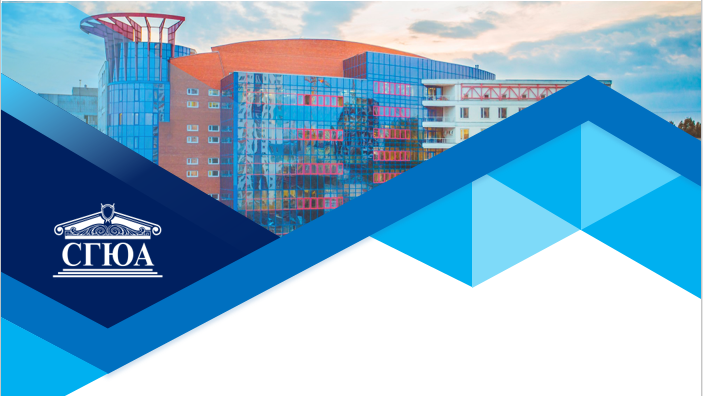 СПАСИБО ЗА ВНИМАНИЕ!